FIGURE 1. Comparison of apolipoprotein (apo) ε gene frequencies determined by protein (apo E) electrophoresis in three ...
Am J Epidemiol, Volume 155, Issue 6, 15 March 2002, Pages 487–495, https://doi.org/10.1093/aje/155.6.487
The content of this slide may be subject to copyright: please see the slide notes for details.
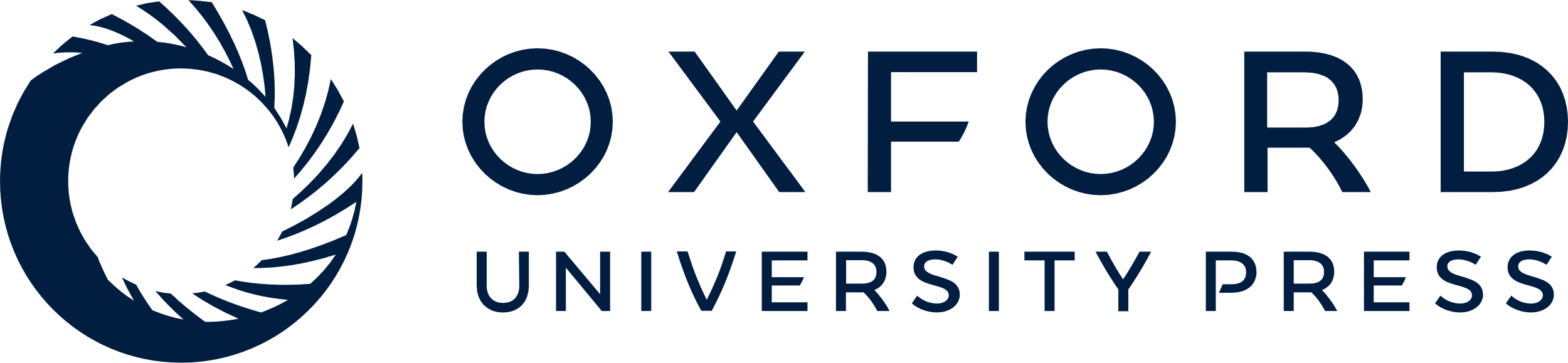 [Speaker Notes: FIGURE 1. Comparison of apolipoprotein (apo) ε gene frequencies determined by protein (apo E) electrophoresis in three US studies: 1) Framingham Offspring Study, Framingham, Massachusetts—offspring of the Framingham Heart Study cohort (n = 1,123 Caucasian men; community based) (12); 2) Multiple Risk Factor Intervention Trial (MRFIT)—participants selected from the original cohort involving 22 clinical centers in the United States (n = 619 Caucasian men; primary prevention trial of at-risk middle-aged men) (32); and 3) Oklahoma Angiography Cohort, Oklahoma City, Oklahoma—coronary heart disease patients with at least one vessel disease (n = 505 Caucasian men; hospital based, 1992–1994) (author's (J. E.) data (56, 57)).


Unless provided in the caption above, the following copyright applies to the content of this slide:]